TEHNIČKA PODRŠKA - Fond za zaštitu okoliša i energetsku učinkovitost (FZOEU), Sektor zaštite okoliša pruža stručnu i tehničku podršku POTENCIJALNIM PRIJAVITELJIMA tijekom pripreme projektnog prijedloga PRIJE SAME PRIJAVE.
pregled nacrta projektnog prijedloga sa svim prilozima (uključujući i prijedloge za poboljšanje)
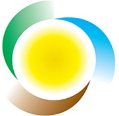 FOND ZA ZAŠTITU OKOLIŠA I
ENERGETSKU UČINKOVITOST
PODRŠKA ZA POZIV PILOT PROJEKT - NPOO.C6.1.R5.02   FZOEU, Sektor zaštite okoliša
Tehnička podrška potencijalnim prijaviteljima je dostupna za vrijeme trajanja Poziva NPOO.C6.1.R5.02 do 31.12.2024. godine u 12h.
Nakon prijave Projekta nije više moguće ispravljati dokumentaciju.
Način pružanja stručne podrške potencijalnim prijaviteljima/korisnicima:
Adresa za kontakt je: zelena@fzoeu.hr 
Pri kontaktu dostaviti opis projekta i raspoloživu dokumentaciju te kontakt telefon.
FZOEU vrši pregled dokumentacije: 
            -provjerava usklađenosti
            -predlaže eventualne izmjene i dopune zbog udovoljavanja  kriterijima prihvatljivosti
            -provjerava uvjete poziva i sl.
Dogovara se termin sastanka.
Nakon sastanka se izrađuje Izvješće o pregledu koje se  dostavlja potencijalnom prijavitelju.
Potencijalni prijavitelj može korigirati dokumentaciju, ponovo je dostaviti u Fond, ali se više ne sastavlja Izvješće o pregledu. 
Komunikacija se vrši telefonski, putem elektroničke pošte i po potrebi sastanak.
Tehnička podrška FZOEU - nije obaveza za prijavu.
Potencijalni prijavitelj/Korisnik:
snosi punu pravnu i financijsku odgovornost za sve aspekte prijave, upravljanja i provedbe Projekta u odnosu na nadležno tijelo.
može postaviti pismeni upit i Tehničkoj podršci – NPOO: 
     fondovi.gov.hr/tehnicka-podrska